What Differentiates Top Regions from Other Regions in the Field of Biotechnology? An Empirical Study of 101 Biotech Regions
Cathy Lecocq & Bart Van Looy

MSI (FEB) & INCENTIM/Ecoom

VIVES – STOREFaculty of Business and Economics, KU Leuven
Sevilla 
14.04.2014
Outline
Field of Biotech
Research question
Data
Analyses
Conclusions
Intro
Innovative activities, especially in knowledge-intensive industries such as biotechnology display a tendency to cluster geographically. 
	e.g. San Francisco Bay Area, San Diego and Boston in the US. 

There is a general consensus that well developed biotech clusters are characterized by: 
world-class scientific research, 
high levels of entrepreneurial activity (both academic spin-offs and industrial spin-offs), 
high labor mobility and dense social networks, and 
the presence of the dedicated supporting infrastructure and venture capital

      Research on biotech clusters is mostly based on case studies, 
Only few systematic quantitative analyses
The Field of Modern Biotechnology
Science-base technology building on some important discoveries by academic researchers in the field of molecular biology
       1953: double helix structure of DNA (Univ of Cambridge, UK); 
       1973: recombinant DNA technique (Stanford Univ, Univ of California)

From the  2nd half of the 1970’s onwards, new dedicated biotech firms were set-up to explore and commercialise the results of scientific research.
      Greater Boston area: > 50 spin-offs from MIT; > 50 start-ups by academic inventors

By the late 1989s, large established firms  entered the field by setting up strategic alliances with and/or acquiring small firms.
       Region of Basel: strong presence of pharmaceutical industry (Novartis, La Roche)

Further technology advances rely to an important extent on interorganisational collaborations between organisations with complementary resources.
The Field of Modern Biotechnology
EPO Patents 1978-1999, worldwide








Early stage of the biotech industry life cycle (period 1)
The technology is still new, technical and market uncertainty prevails.
Characterized by the creation of the first dedicated biotech firms.
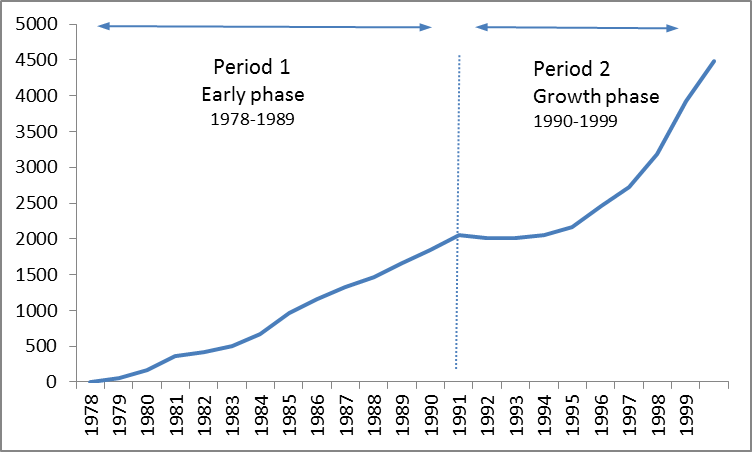 The Field of Modern Biotechnology
EPO Patents 1978-1999, worldwide








Growth stage of the biotech industry life cycle (period 2)
Technologies start to demonstrate potential commercial impact, but important leaps in the technology performance still have to be realized. 
Large pharmaceutical firms start to enter the field.
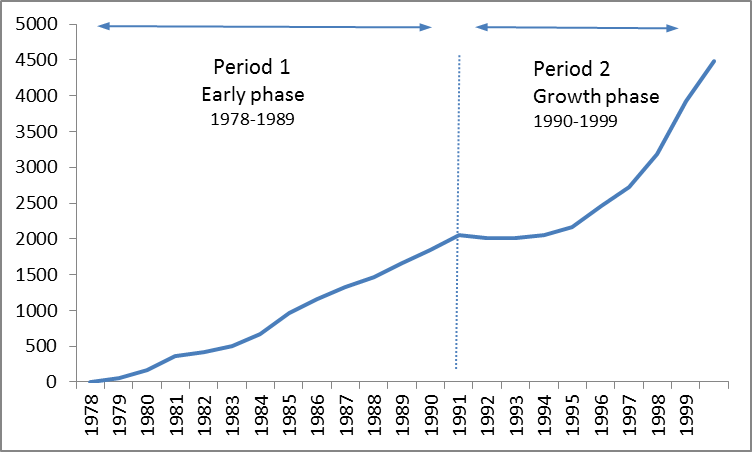 Case study research
Central and active role of universities and knowledge generating institutes in the creation of biotech clusters in the region of Boston (Breznitz, O‘Shea, & Allen, 2008) and the San Francisco Bay area (Chiarone & Chiesa, 2006).

Pivotal role of private firms in the development of biotech activities in the region of Basel, Switzerland (Houlton, 2003) as well as in Japan (Bartholomew, 1997). 

   Different pathways of regional cluster formation 
or life cycle dynamics?
Evolution of biotech patenting
EPO Patents 1978-1999, worldwide








RQ: Can regions develop into leading biotech regions by relying on a distributed texture  (public knowledge institutes and private firms)
or does the presence and/or emergence of an anchor tenant firm  (Agrawal & Cockburn, 2003) becomes a prerequisite to become a ‘leading’ region?
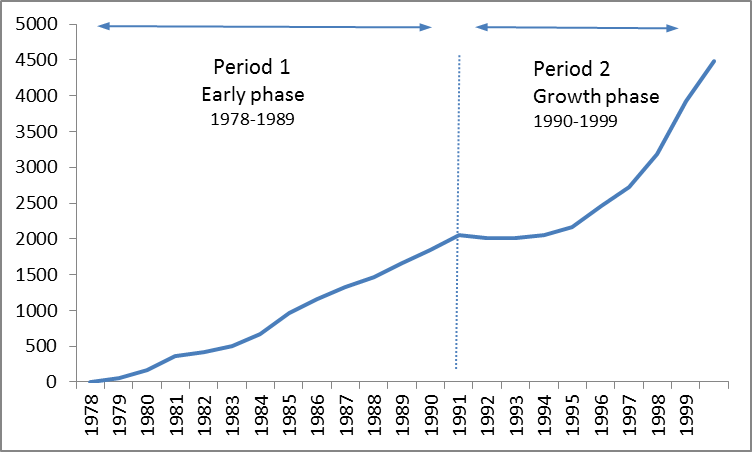 Research question
Can regions develop into leading biotech regions 
by relying on a distributed texture 
(public knowledge institutes and private firms)
or does the presence and/or emergence of 
an anchor tenant firm becomes a prerequisite 
during the growth phase of the biotech industry?
Industrial texture
By their nature and core ‘raison d’être’, private firms are best placed to identify market needs, translate technological opportunities into prototypes and commercial products, and bring these new products on the market. 
A large firm might be a better anchor of economic success in emerging industries than an equivalent number of small firms because of their  scale, extensive industry expertise and access to financial resources. 

H1a: Regions in which technology development activities are to a larger extent driven by firms, are more likely to become a leading biotech region (during the growth phase).

H1b: Regions with higher levels of concentration of technology development activities  within an anchor tenant firm are more likely to become a leading biotech region (during the growth phase).
Entrepreneurial-oriented knowledge institutes
As the field of biotech further develops, scientific knowledge is spreading on a global scale. The diffusion of knowledge is further enhanced by numerous collaborations between public knowledge institutes and private firms. 
Therefore, the presence of a strong local science-base and entrepreneurial-oriented knowledge institutes in the region may become less important in latter stages of the technology life cycle.

H2a: The science-intensity of a region, measured by the number of publications per population, is no longer instrumental for becoming a leading biotech region (during the growth phase). 

H2b: Likewise, the entrepreneurial orientation of scientific actors, measured by their involvement in technology, is no longer instrumental for becoming a leading biotech region (during the growth phase).
Biotech patent and publication data
Dataset of biotech patents (1978-1999) and publications (1992-2001)
Biotechnology domain study by Expertise Centre for R&D Monitoring

Patents as indicators of:

Technological performance of regions and firms
Composition of the texture of regions in terms of presence of knowledge generating institutes (universities and research centres) and private firms

Co-Patents as indicator of R&D collaboration

Publications as indicator of the science-intensity of regions

 		Comparable data covering regions at worldwide scale, 
	       over longer time periods and in specific technology fields
Preparing the data
“Regionalisation of patent data”   Lecocq et al.
Allocation of all patents and publications to their respective regions based on the address information of applicants (patents) and authors (publications) 

“Sector allocation”  Du Plessis et al. 
Identification of the type of actor (private firms, public universities and research centres, research hospitals and/or persons) by which a patent has been applied. 

“Name harmonizing” Magerman et al.
Identification of the firm and/or other actor with the largest number of patents in the region is identified.

Patent Statistics at Eurostat: Methods for 
Regionalisation, Sector Allocation and Name Harmonisation.  
2011 Eurostat Methodologies and Working Papers.
Indicators
Typology of firms
Texture characteristics
Biotech regions
Regions in Australia, Canada, EU-15, Japan and US

	Australian states (n=6) and major mainland territories (n=2), 
Canadian provinces (n=10) and territories (n=3),
	European nuts1/2 regions (n=197),
	Japanese prefectures (n=47), 
	US states (n=51).

Only the regions that a developed substantial amount of biotech technology activity (>=18 patents) over the time period 1992-1997 are considered in the study (n=101).

The 15 regions with the highest number of patents (>= 240 patents) over the period 1992-1997 are considered as globally leading regions in biotech.
Leading biotech regions (period 1992 - 1997)
Together, the 15 leading biotech regions account for  
56% of all biotech patent activity
Leading Biotech Regions
The technological performance of regions and the share of biotech technology development activities undertaken by private firms (period 1992-1997)
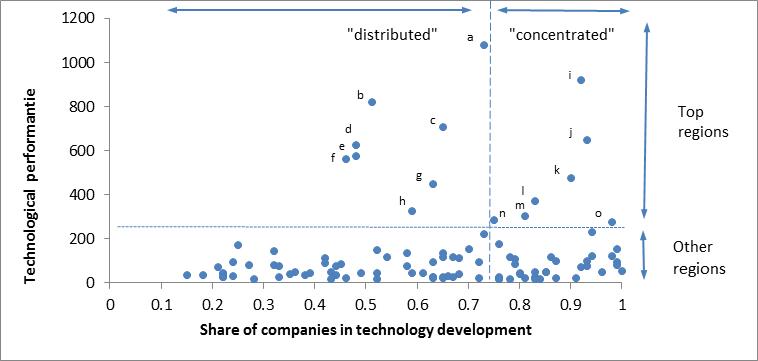 Leading organisations per regions (period 1992 - 1997)
What differentiates leading regions?
Correlation table (period 1992-97, panel)
The top 15 of leading regions is quite stable over time: most of the regions leading in the growth phase of biotech were already among the leading regions in the early phase of biotech.
“Distributed” versus “Concentrated” regions
What differentiates leading regions?
Random effect logit models (period 1992-97, panel)
Dependent variable: top 15 region in year t (dummy)

P(yit = 1   / xit)  

with t = 1-6, 
xit contains the explanatory and the control variables
Logit models
Logit models
Conclusions
Based on a systematic, quantitative analysis of texture characteristics of 101 biotech regions worldwide for the period 1992-1997, we find evidence for:

the existence of 2 types of regions with different texture characteristics: distributed and concentrated regions.

Both type of regions can become a leading region: regional technology development activities do not need to be primarily driven by private firms.

Leading regions build on a strong science base and are characterised by the presence of growing industrial activities in the field of biotechnology 

Concentrated regions benefit from the concentration of biotech activities within an leading, “anchor-tenant” firm.

Distributed regions benefit from the entrepreneurial orientation of their knowledge institutes.
Limitations and further research
Focusing on the specific nature of each type of actor might yield complementary insights into ‘recipes’ for growth within science-intensive technological fields (e.g. the respective roles of universities and more focused (public) research institutes; unraveling the relationship between the presence of large, established (pharmaceuticals or chemicals) firms versus smaller dedicated biotech ventures, the concentration of the industrial texture and the presence of related technologies in the region).

Further refining of the results, taking into account the extent to which regions are specializing in one or more specific niches in biotech or alternatively, developing a wide range of biotech activities, and investigate how different levels of specialization are related to cluster development.
Thank you!
Contact: bart.vanlooy@kuleuven.be